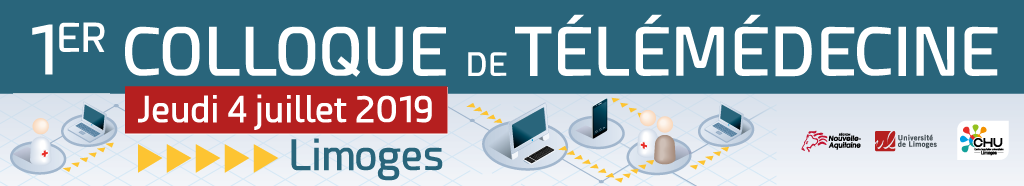 Le projet de déploiement de la télémédecine du CHU - GHT du Limousin 
Jean-Jacques Moreau, Achille Tchalla
 CHU de Limoges
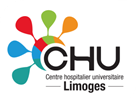 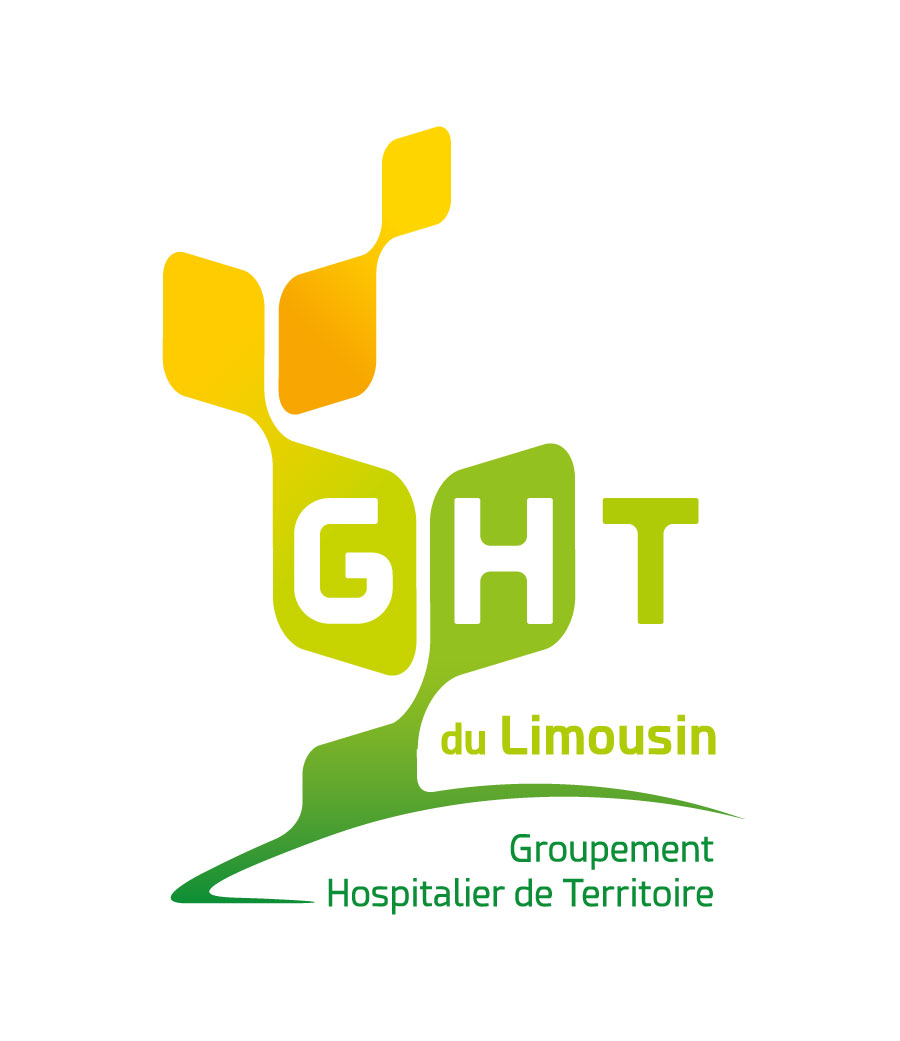 La télémédecine
une façon d’exercer la médecine
un exercice à distance
fondée sur un projet de santé
répond à un besoin de soins

Un projet de télémédecine
se construit à plusieurs (inter professionnalité)
doit être écrit et validé
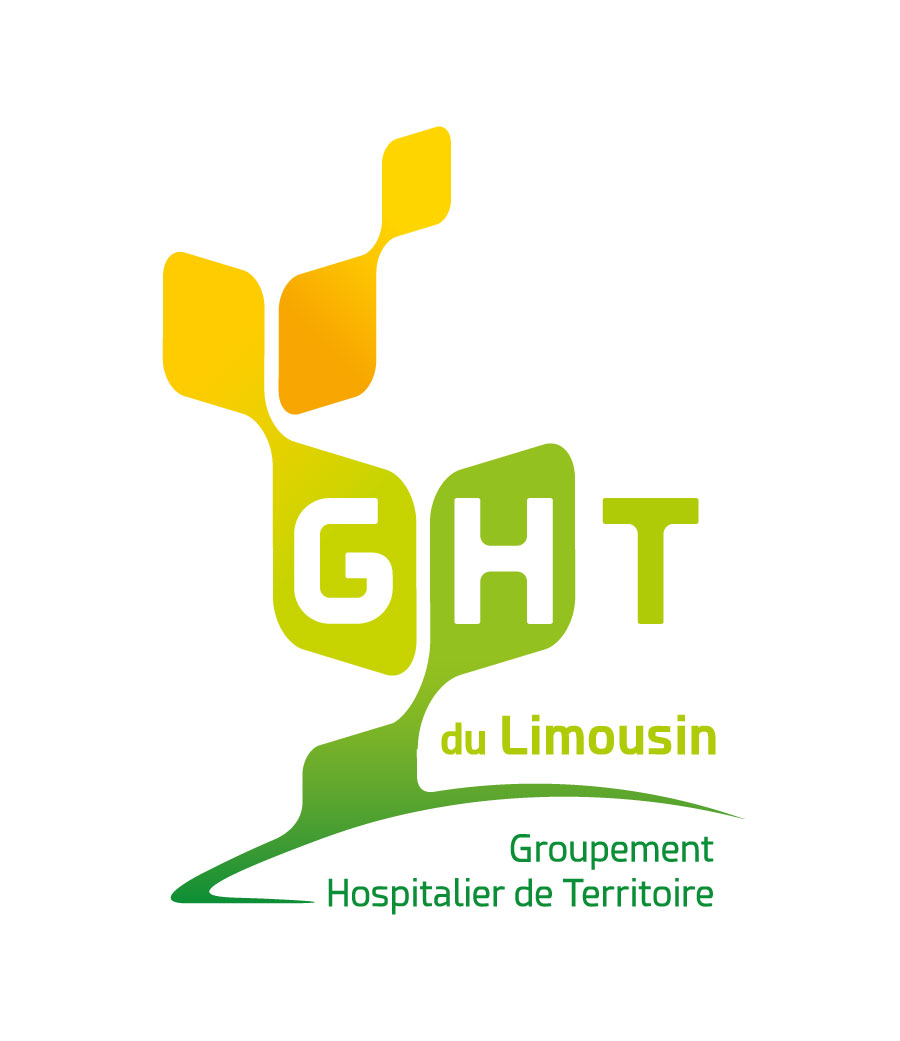 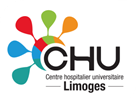 Les 6 messages clés de notre projet
Rien ne se fera sans les médecins et les professionnels de santé
Projet interprofessionnel (professionnels de la santé, administratifs, informaticiens) centré sur le patient 
Commencer le projet avec les professionnels les plus motivés pour la création des modèles
Projet simple, rapide et accessible aux utilisateurs (sur le plan technique et administratif)
Rechercher la qualité de la technologie++ et la complémentarité++
Information et formation précèderont le déploiement et l’accompagneront
Le trépied d’un bon projet de télémédecine
Télémédecine. Enjeux et pratiques. Pierre Simon. Editeur Le Coudrier - Synthèses et repères – Octobre 2015
Pilotage d’un centre de télémédecine
chaque projet est spécifique 
préciser le contexte :

 projet de télémédecine au stade de la recherche

 Projet au stade de déploiement industriel : plate-forme régionale de la structure en étoile, enjeux technologiques et organisationnels
Grille de pilotage et de sécurité d’un projet de télémédecine
Guide HAS 2013
Quatre phases
1ère phase de conception
répond à un besoin de la population?
périmètre du projet et son extension
volets technologiques
obligations réglementaires et questions de responsabilité

2ème phase de déploiement
processus industriel (modalités techniques, mise en production, indicateurs d’évaluation, calendrier de déploiement, un coordonnateur désigné et doté des moyens nécessaires à sa mission)

3ème phase de mise en production
4ème phase d’évaluation et de retour d’expérience   (veille et vigilance)
Grille de pilotage et de sécurité d’un projet de télémédecine
Guide HAS 2013
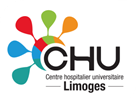 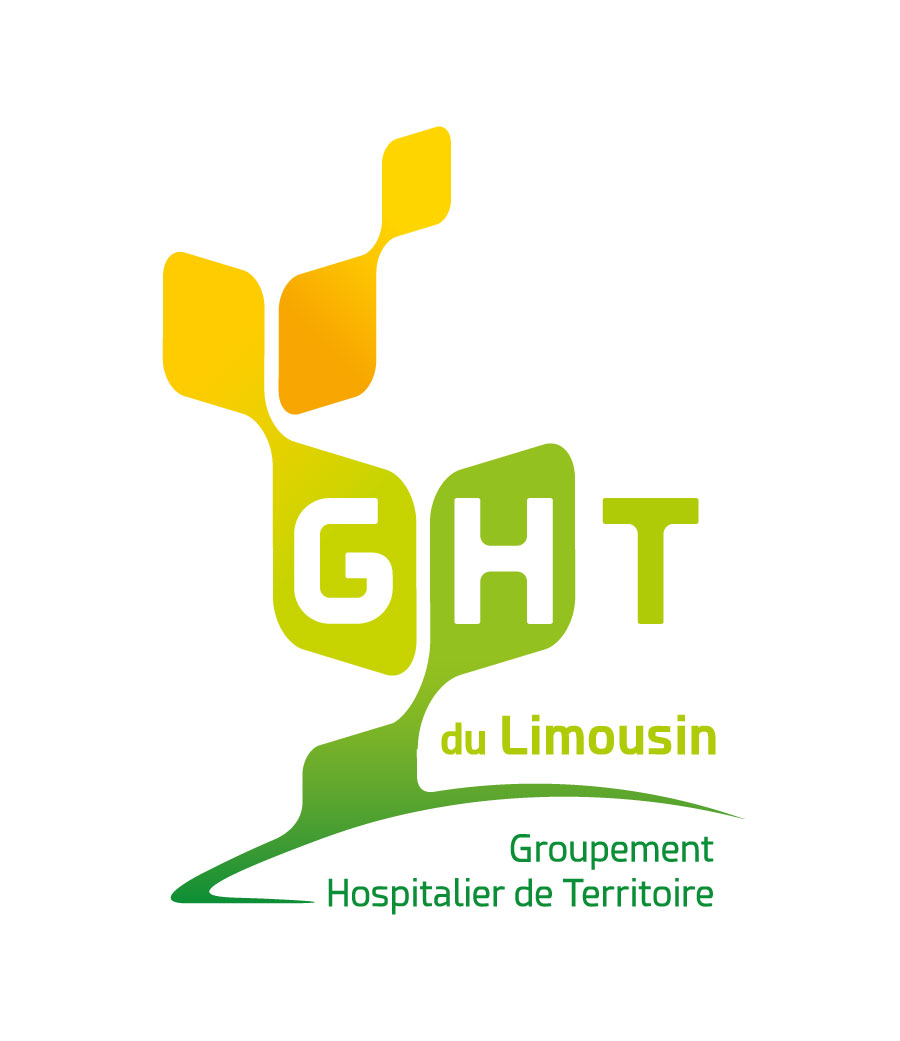 Télémédecine
Guide de pilotage/ projet CHU Dupuytren-GHT
Comité de pilotage
Organisation prévue au CHU et partenariat GHT : collectif limousin
La structuration du projet
Contextualisation 
Décontextualisation création de modèles
Recontextualisation déploiement au sein du collectif
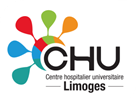 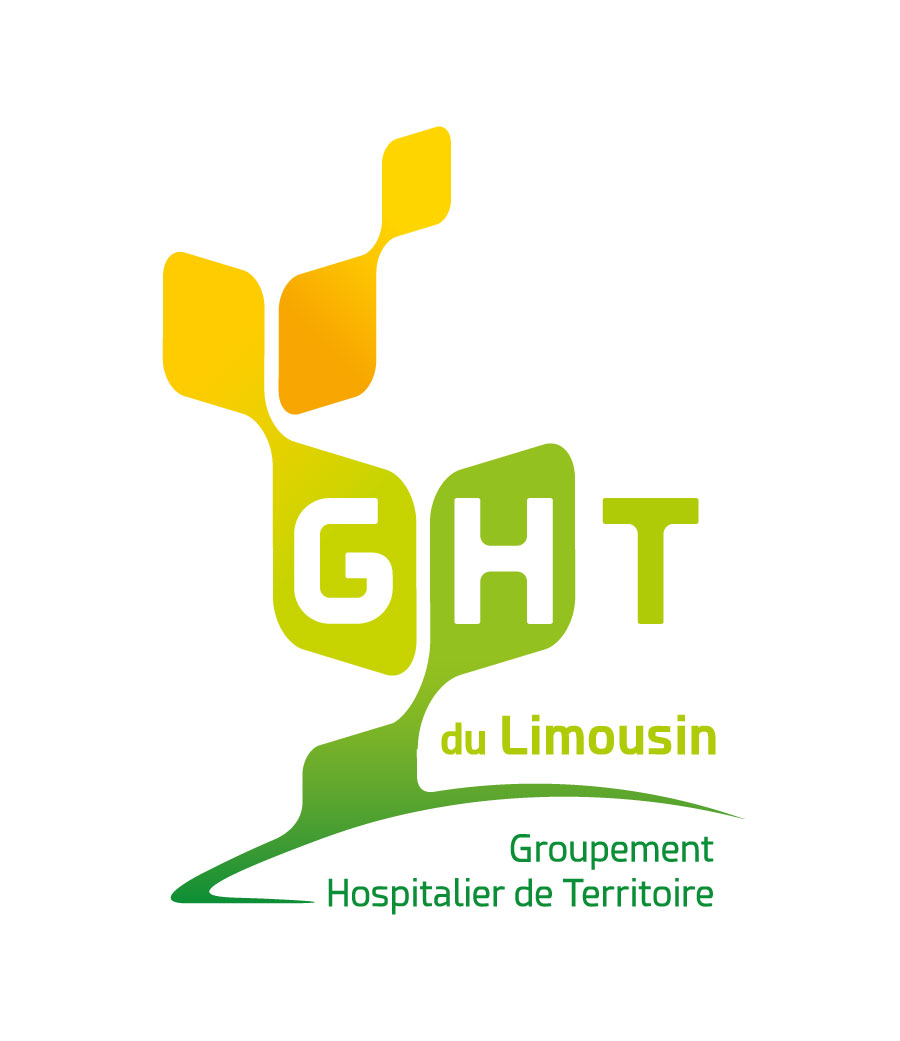 Collectif limousin de télémédecine
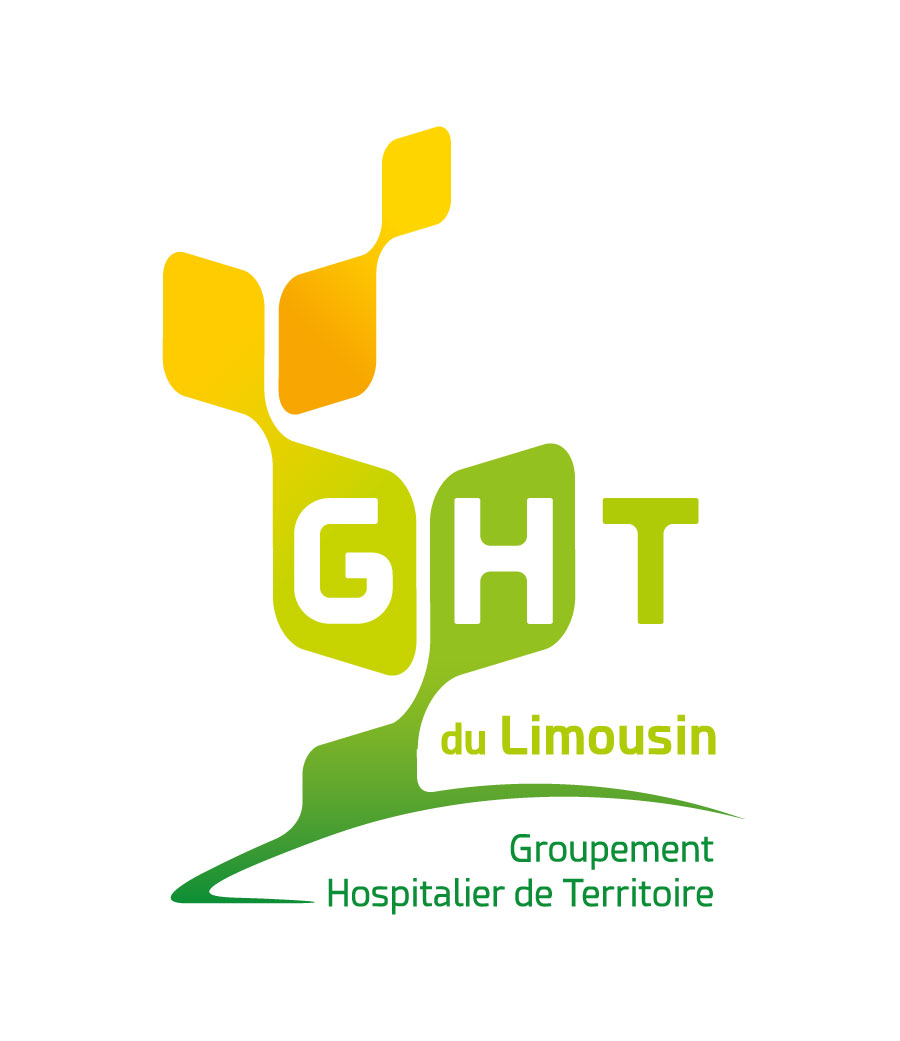 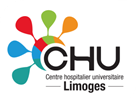 Projet de télémédecine du Limousinphases de conception et de déploiement
Recherche des besoins
Etude de l’existant (questionnaire)
Partage d’expérience (labo de visioconférence)
Développements techniques (complémentarité+++)
Construction de modèles
Formation et information
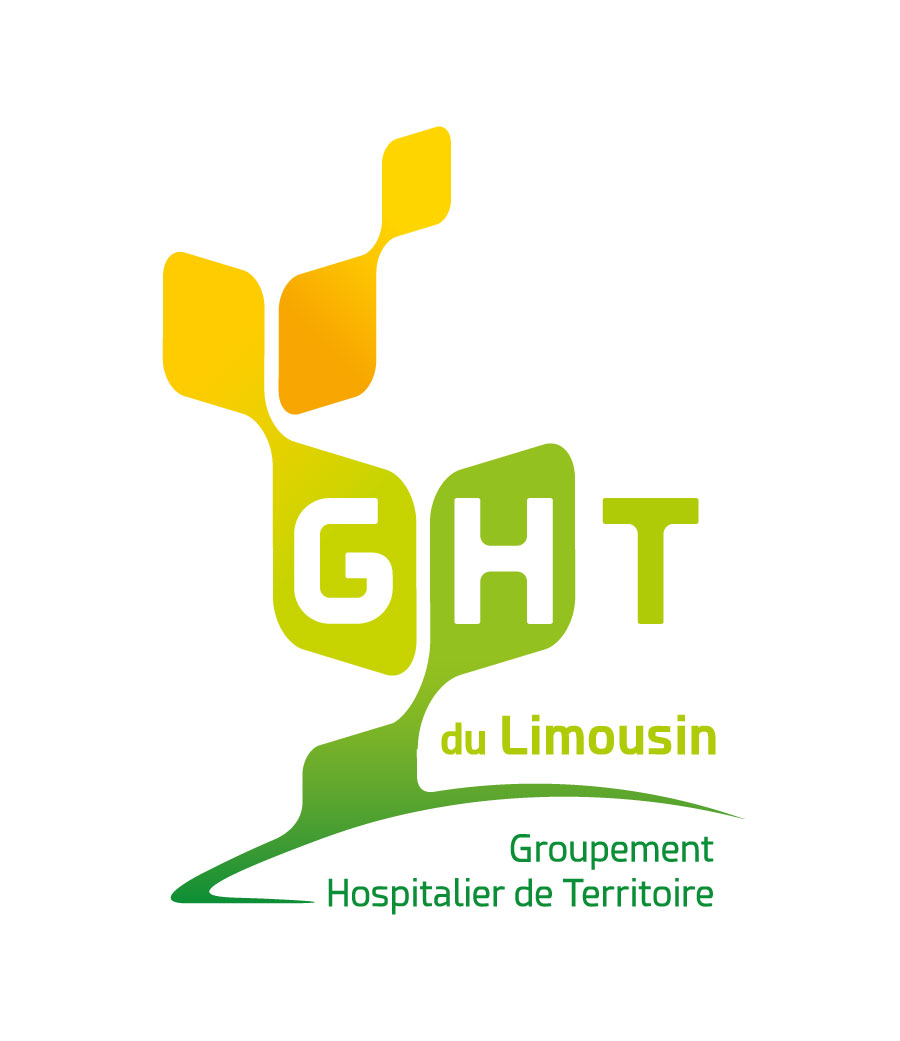 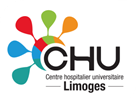 La structuration du projet
Contextualisation : exemple de la Creuse
Décontextualisation création de modèles
Recontextualisation déploiement au sein du collectif limousin : information et formation
1er Colloque de télémédecine
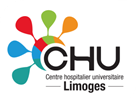 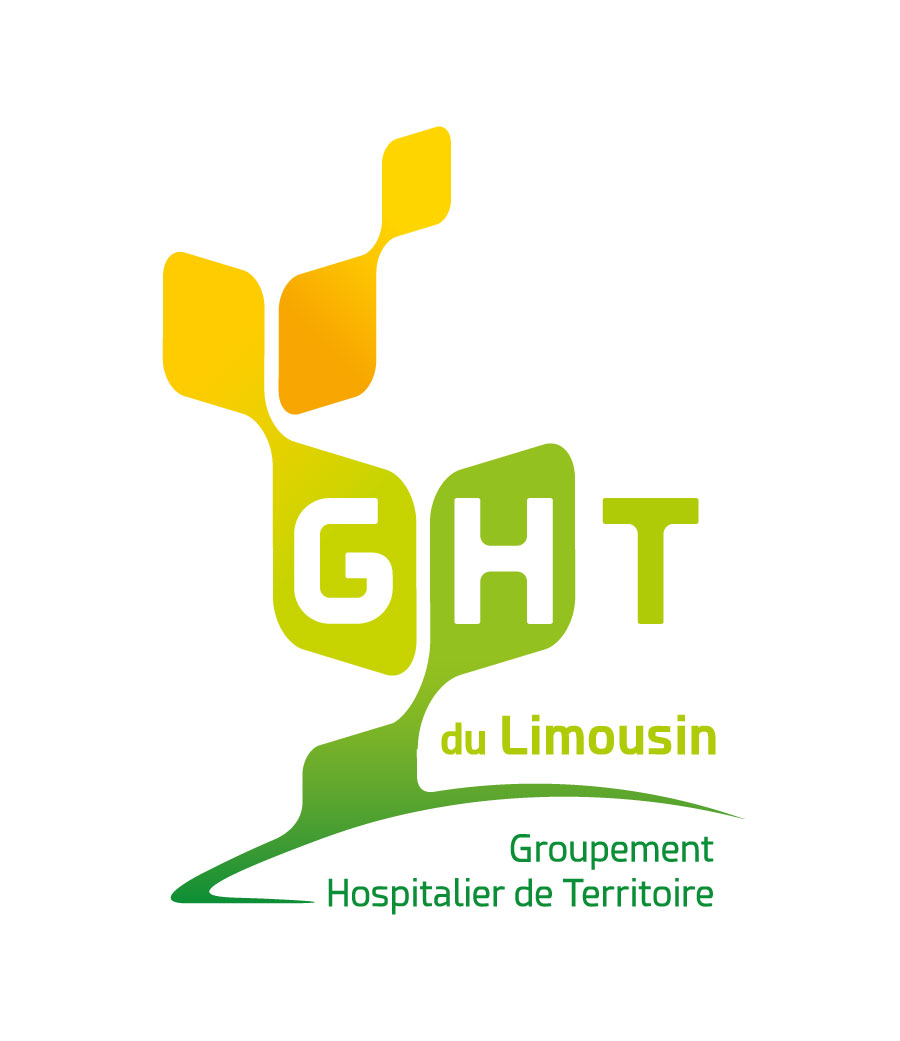 En conclusionMessages prioritaires
Le patient doit être au centre du dispositif 

 Les professionnels convaincus sont porteurs du projet: 
 coopérations entre professionnels (de santé, administratifs, informaticiens,..) 
 validation des procédures, 
 mutualisation des projets 

 L’anticipation du modèle économique (facturation TCG TC)
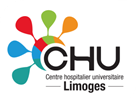 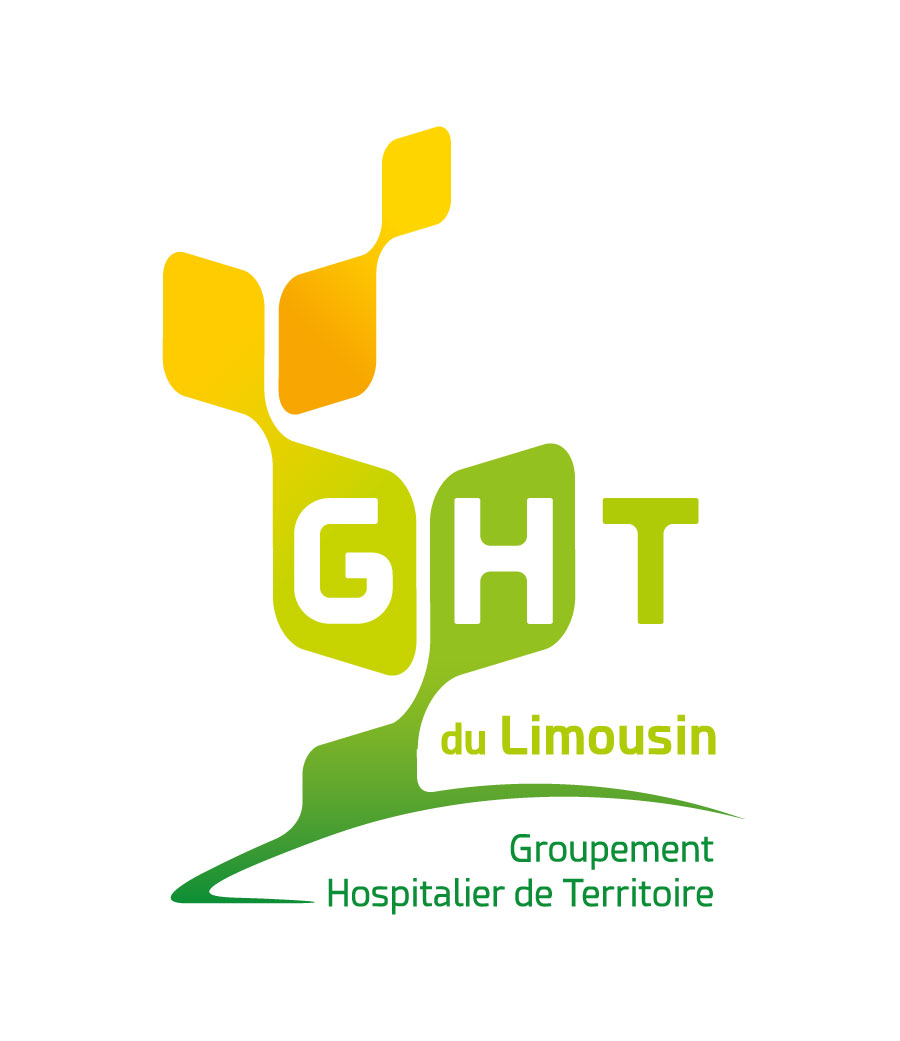 En conclusionMessages prioritaires
Le porteur de projet formalise dans un contrat la méthodologie et l’engagement des acteurs (avec le comité de pilotage)

 Les professionnels de santé perfectionnent leurs connaissances/compétences (DU et/ou DPC)

 L’accompagnement est nécessaire